Limiti di funzioni per x che tende all’infinito
1
Daniela Valenti, 2021
La crescita della popolazione mondiale
La crescita della popolazione umana mondiale e il suo impatto sull’ambiente: discussioni e studi matematici dalla fine del 1700 ... fino ad oggi.
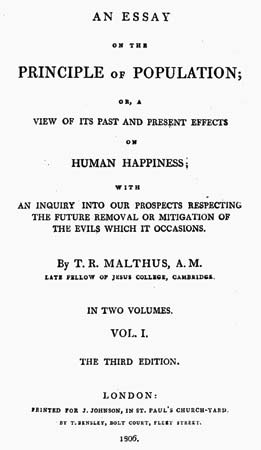 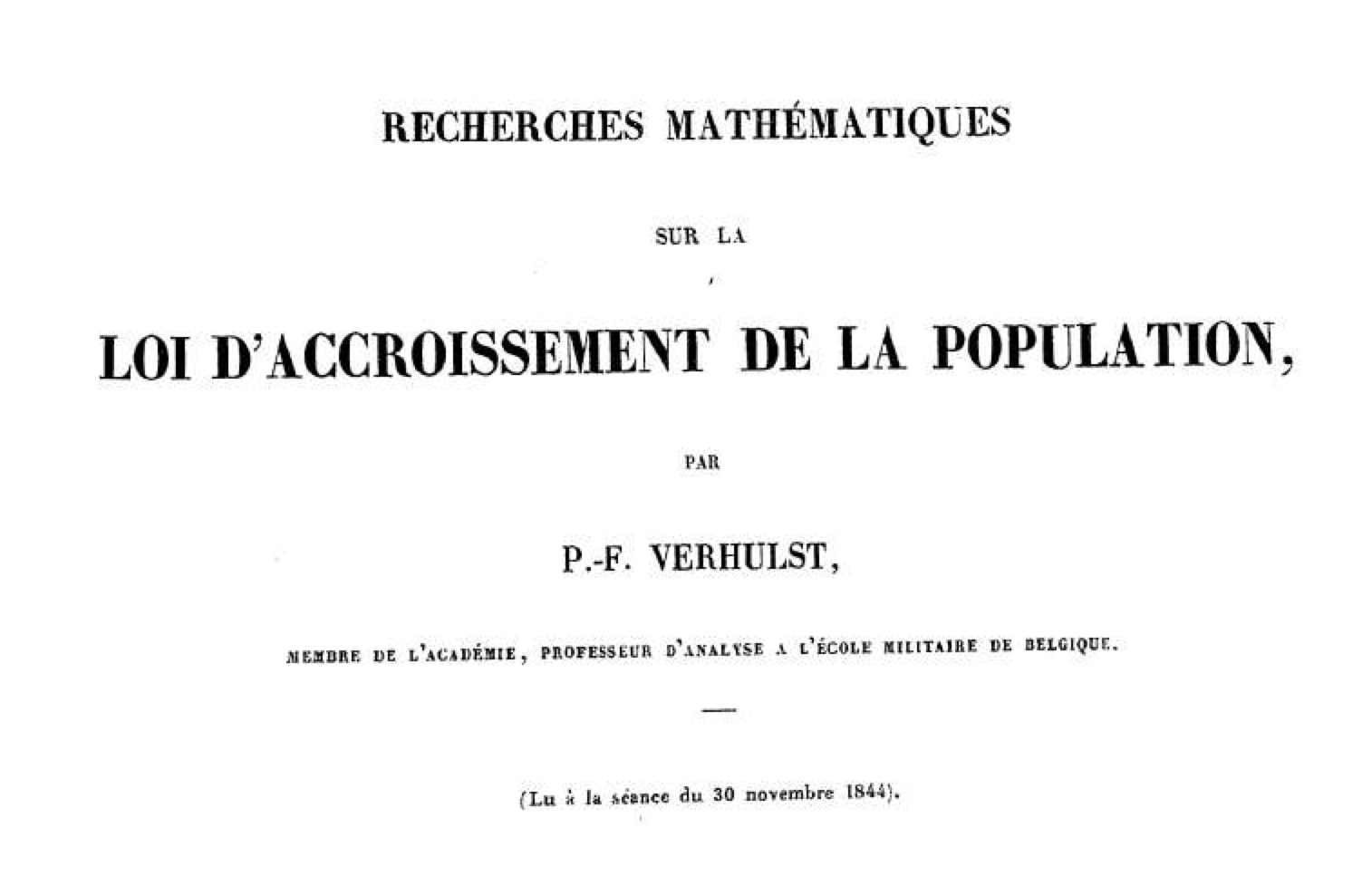 ...
1838
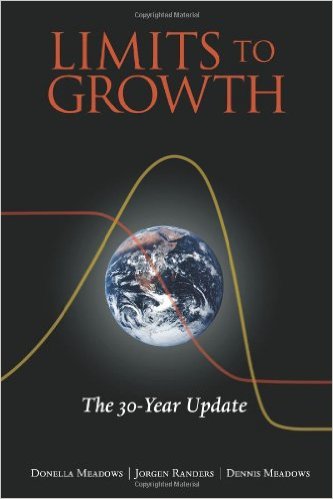 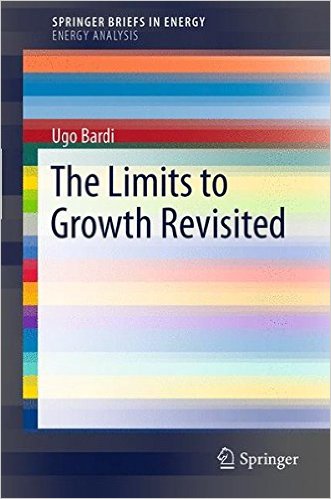 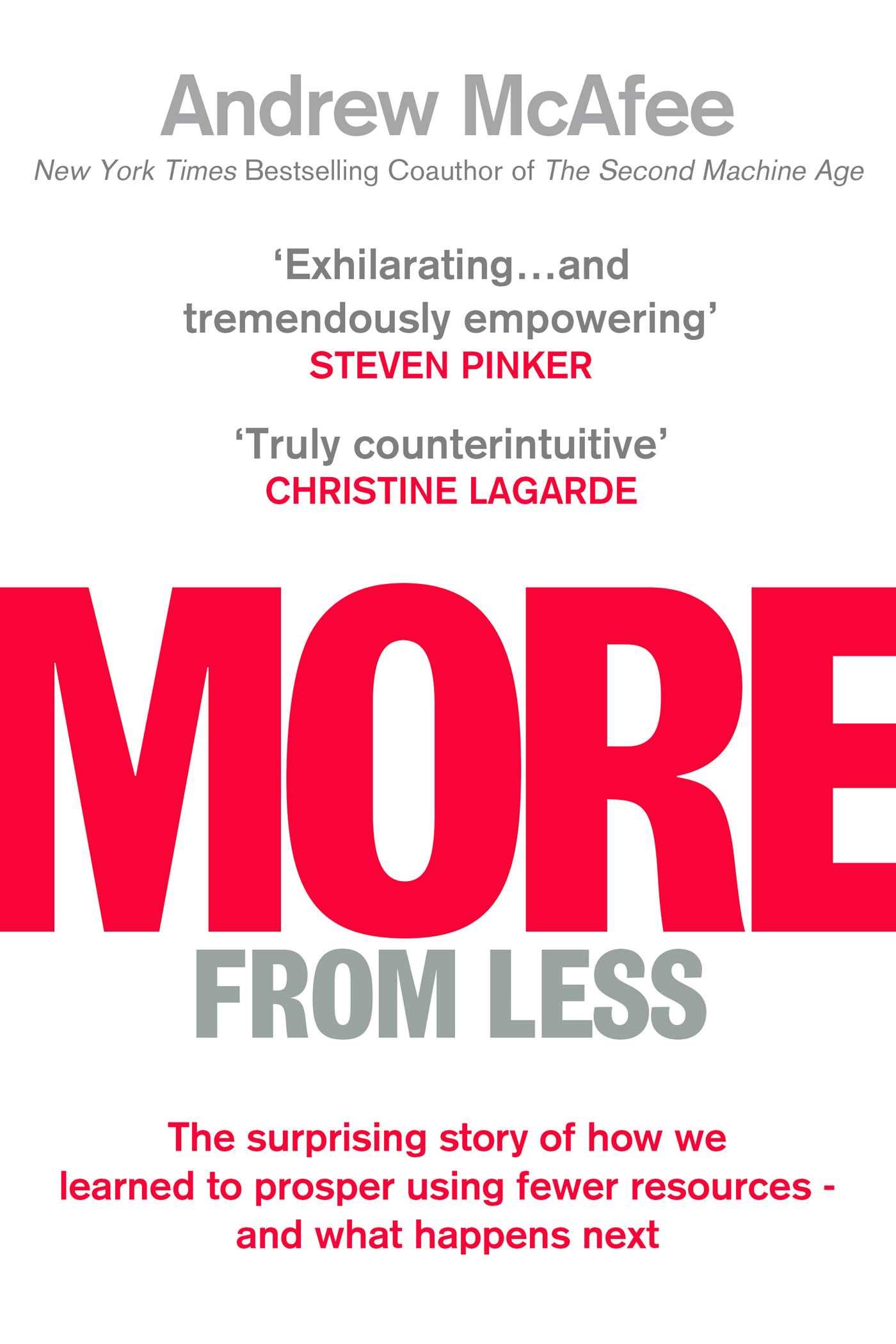 1798
2019
2004
2011
2
Daniela Valenti, 2021
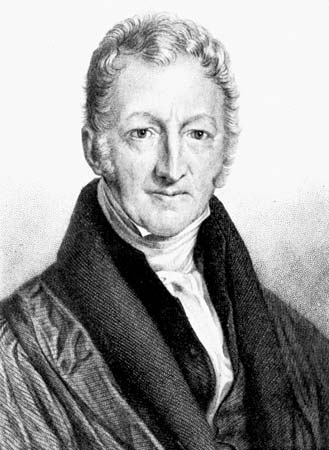 Crescita della popolazione
Modello di Malthus
Crescita descritta dalla legge esponenziale
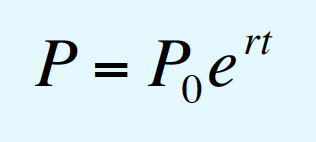 T. Malthus
UK 1766 - 1834
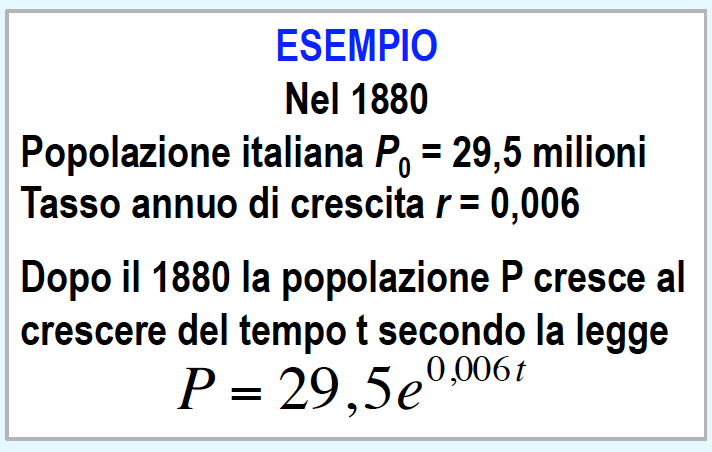 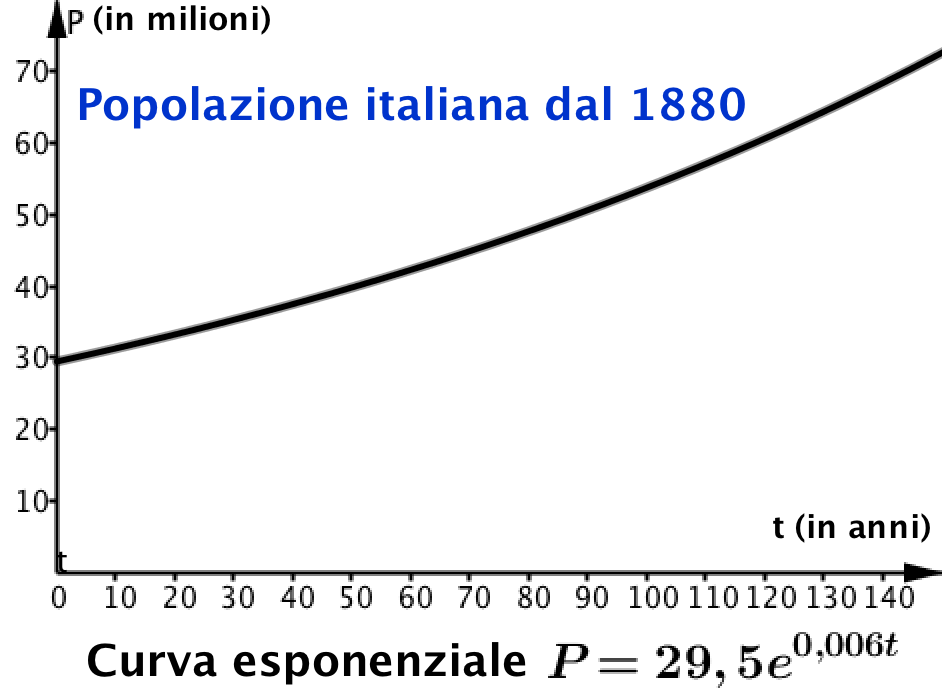 Daniela Valenti, 2021
3
Crescita della popolazione
Le ipotesi del modello di Malthus:
 il tasso di crescita rimane costante;
 l’ambiente non cambia.
Queste ipotesi non rimangono valide per lunghi periodi.
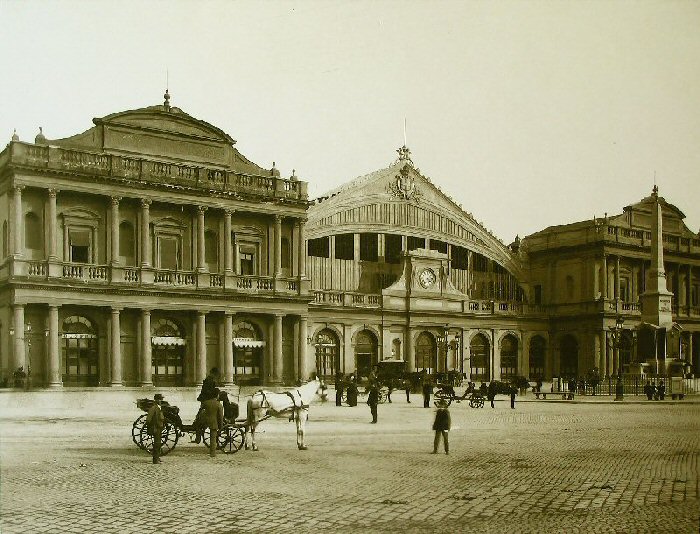 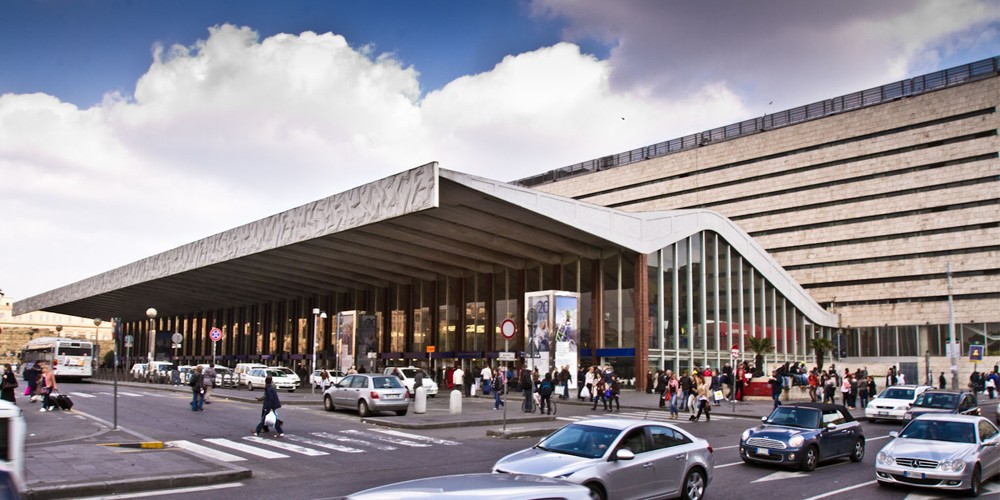 Stazione Termini, Roma 1880
Stazione Termini, Roma 2016
Perciò continua lo studio di altri modelli di crescita.
4
Daniela Valenti, 2021
Crescita della popolazione
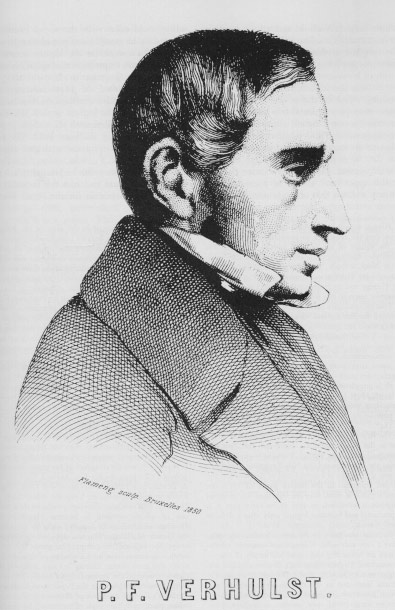 Modello di Verhulst
Il modello tiene presente i cambiamenti di ambiente e risorse disponibili, che influenzano la crescita.
La crescita è descritta dalla legge logistica.
P. Verhulst
Belgio 1804 - 1849
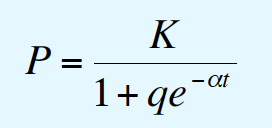 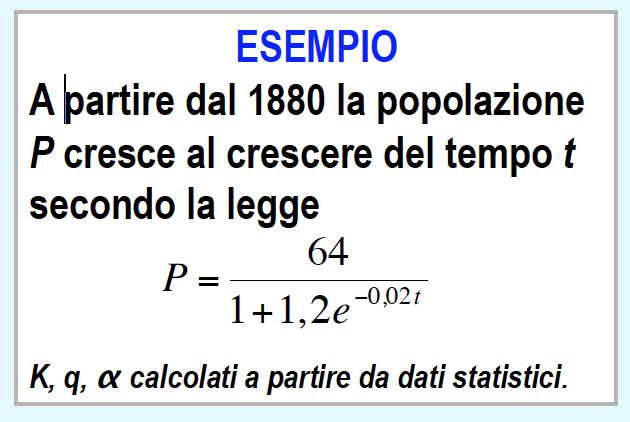 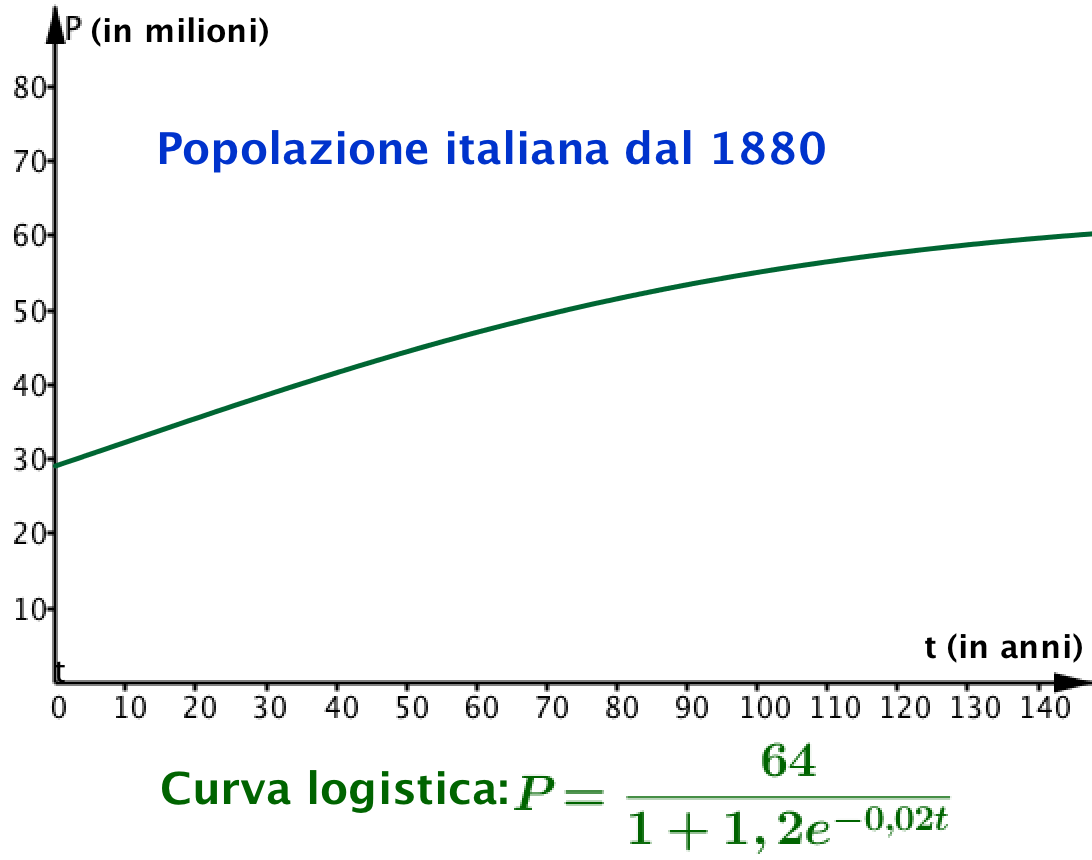 Daniela Valenti, 2021
5
Crescita della popolazione: due modelli
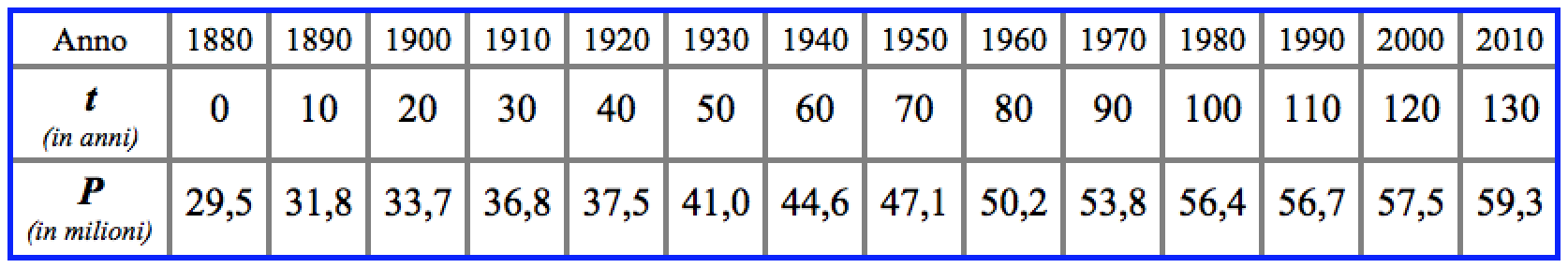 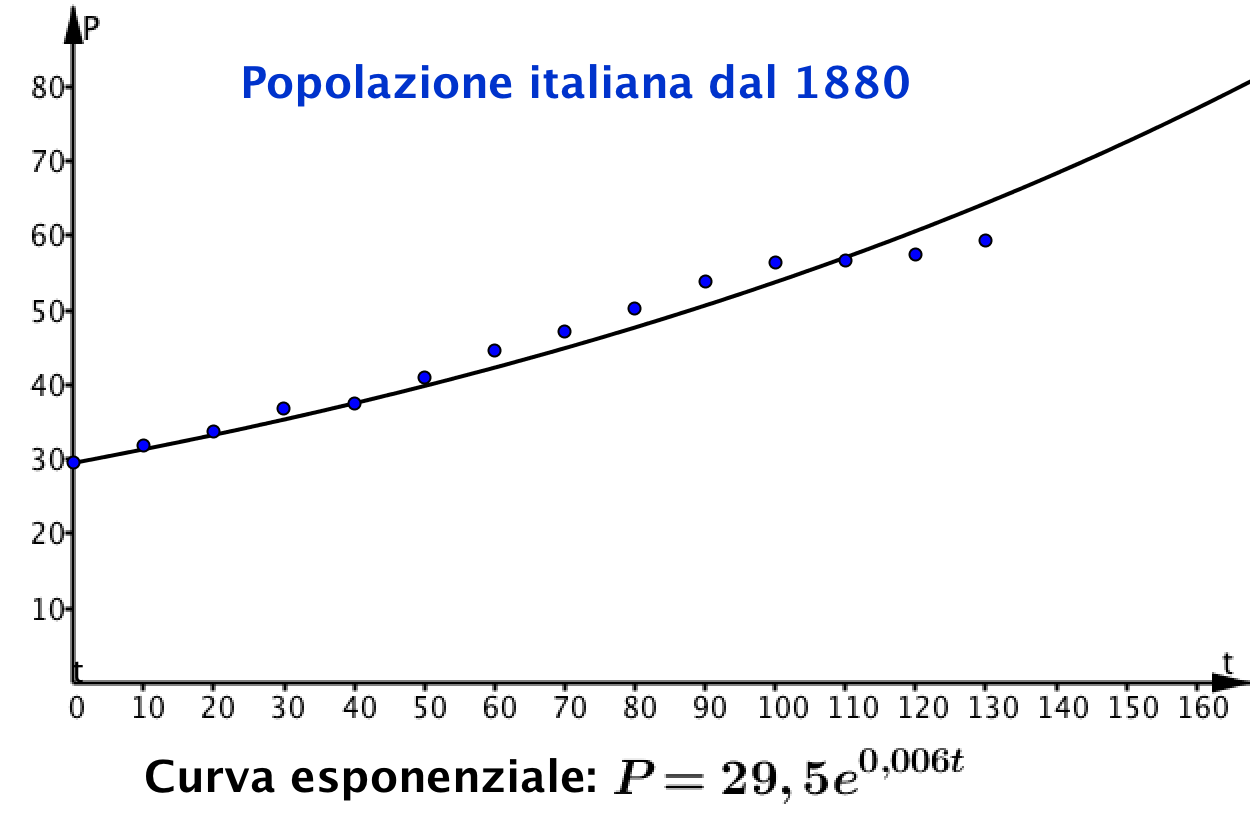 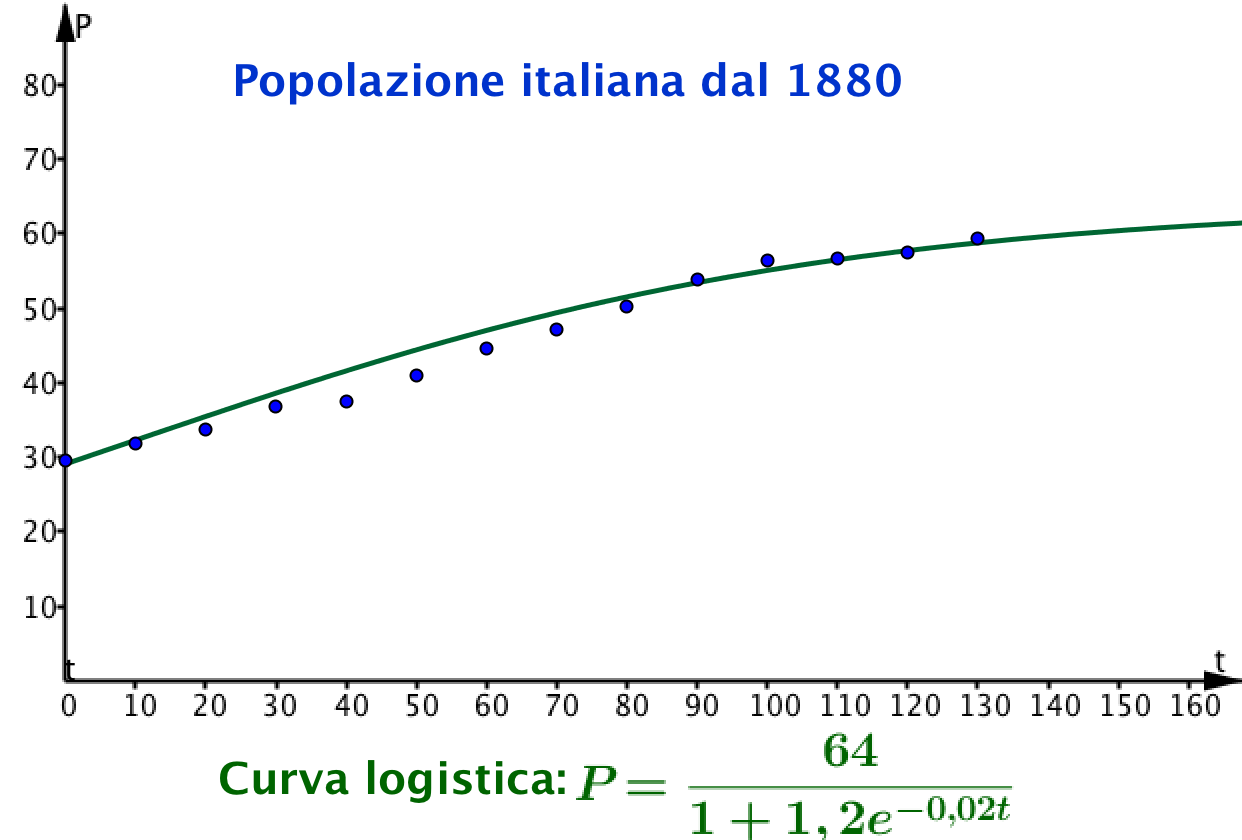 Per valori sempre più grandi del tempo t, la popolazione P diventa sempre più grande. Quali previsioni per il futuro?
Per valori sempre più grandi del tempo t, la popolazione P sembra avvicinarsi ad un valore limite. 
Qual è il valore limite previsto?
6
Daniela Valenti, 2021
Dai modelli allo studio matematico
I modelli di crescita della popolazione conducono a studiare il comportamento di una funzione del tempo t, quando sostituisco a t numeri sempre più grandi.

Comincia così un percorso di studio dei limiti; è un percorso matematico, perciò: 
indico le variabili con x e y;
fisso l’attenzione sul comportamento delle funzioni più che sui fenomeni descritti dalle funzioni.
7
Daniela Valenti, 2021
Uno sguardo alla storia
Descrivere il comportamento di una funzione di x, quando sostituisco a x numeri sempre più grandi. 
È un problema studiato da numerosi matematici che hanno pubblicato opere importanti per più di tre secoli.
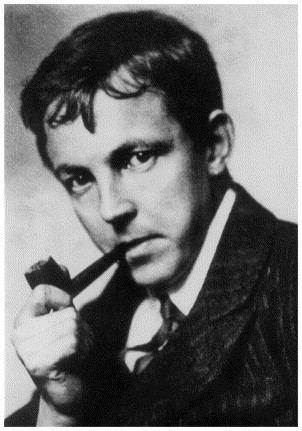 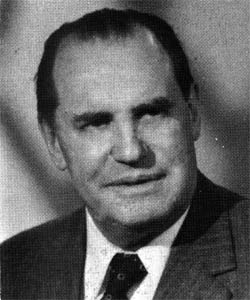 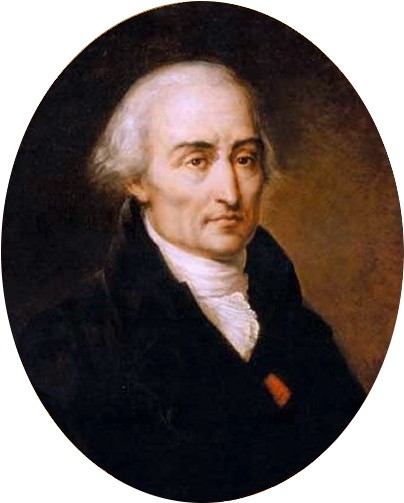 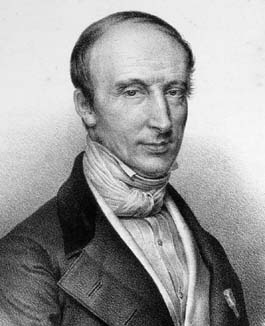 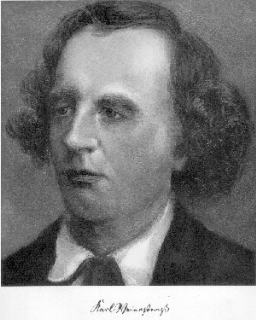 K.Weierstrass, Germania, 1860
G.Hardy, 
UK, 1908
J.Dieudonné, Francia, 1960
J.Lagrange, Italia - Francia, 1797
A.Cauchy, Francia, 1820
Per confrontare gli studi nasce l’esigenza di un ‘linguaggio stenografico internazionale’.
8
Daniela Valenti, 2021
Simboli e formule
In particolare, dalla metà del 1600 compare il simbolo ∞ (infinito) che, dalla fine del 1800, compare in formule con un significato condiviso. Ecco un primo esempio.
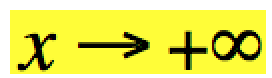 Vuol dire
‘sostituisco a x numeri positivi sempre più grandi’
Si legge
‘x tende a più infinito’
Attenzione!
Tutta la formula ha il significato indicato; 
+∞ NON indica un numero che posso sostituire a x.
9
Daniela Valenti, 2021
Andamento di funzioni per x che tende a +∞
Esaminiamo alcune funzioni da un particolare punto di vista: studiare l’andamento di y, se sostituisco ad x numeri positivi sempre più grandi.
Daniela Valenti, 2021
10
Andamento A
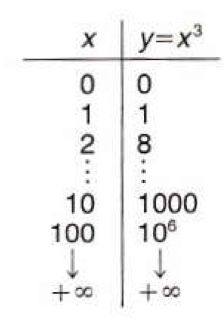 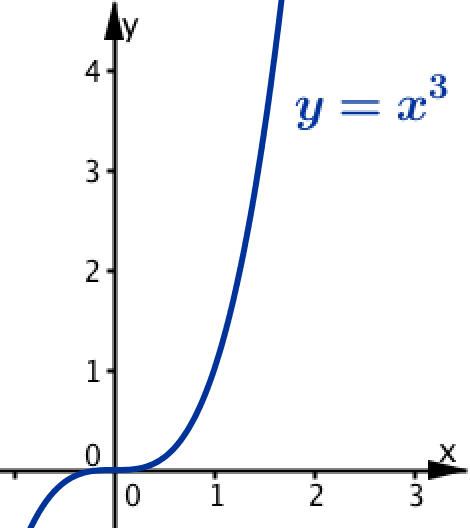 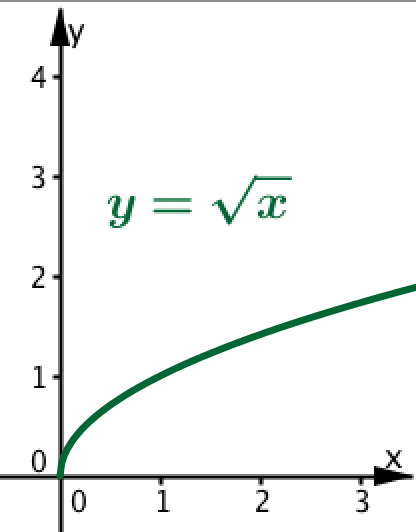 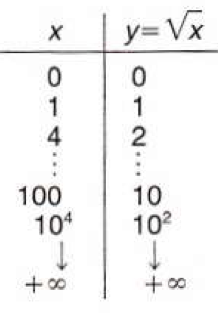 Le due funzioni mostrano un andamento analogo:
se sostituisco a x numeri positivi sempre più grandi,  
trovo al posto di y numeri positivi sempre più grandi.
Dagli inizi del 1900 un simbolo che riassume tutta la frase
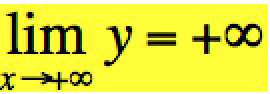 “Il limite di y per x che tende a più infinito è uguale a più infinito”
11
Daniela Valenti, 2021
Andamento B
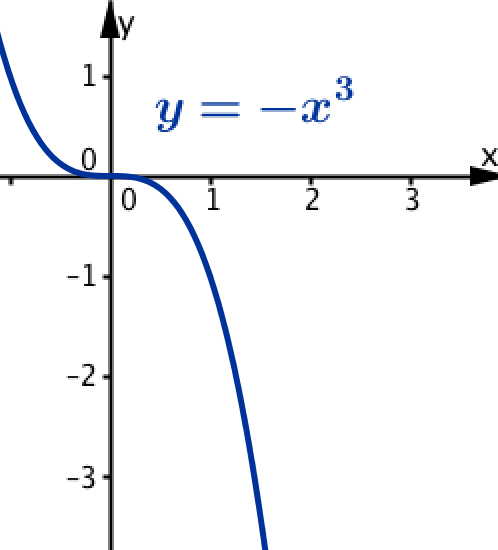 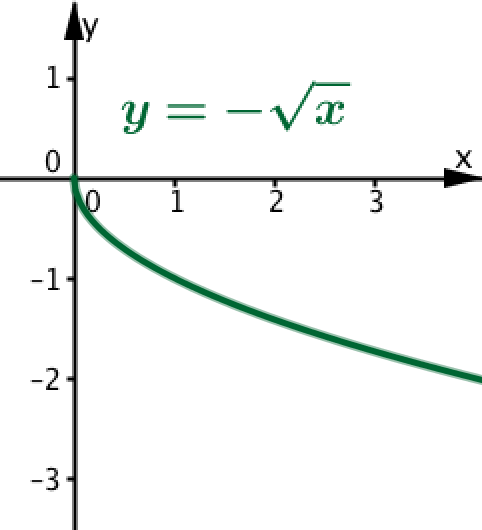 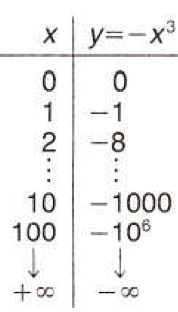 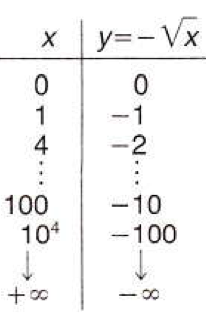 Le due funzioni mostrano un andamento analogo:
se sostituisco a x numeri positivi sempre più grandi,  
trovo al posto di y numeri negativi sempre più piccoli.
Il simbolo che riassume tutta la frase
“Il limite di y per x che tende a più infinito è uguale a meno infinito”
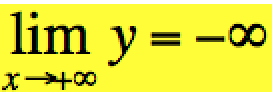 12
Daniela Valenti, 2021
Vocabolario matematico
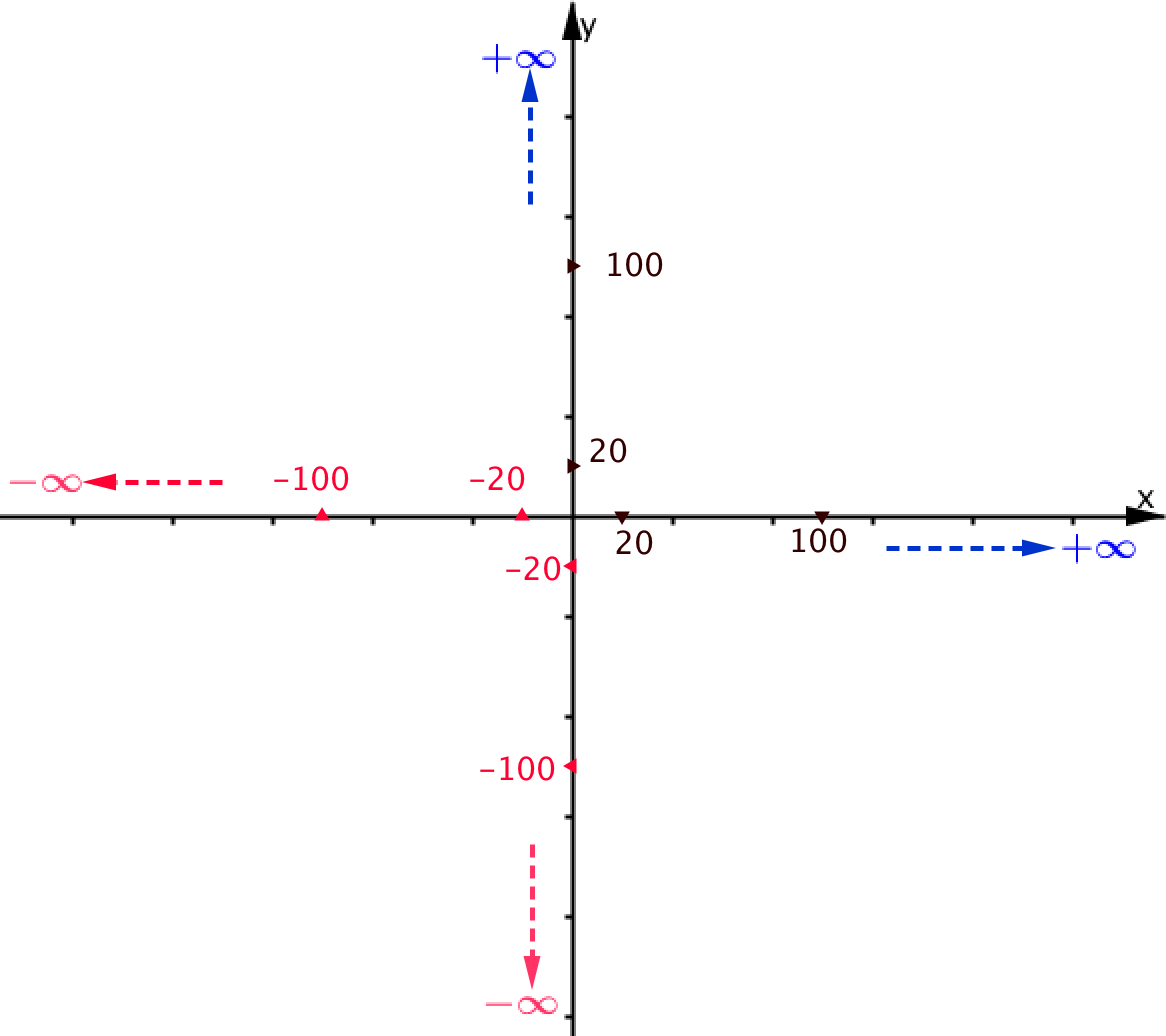 Numeri positivi sempre più grandi
Numeri negativi sempre più più piccoli
Posso anche dire ‘numeri negativi sempre più grandi in valore assoluto’
|−100| = 100,  |−1000| = 1000, ...
13
Daniela Valenti, 2021
Andamento C
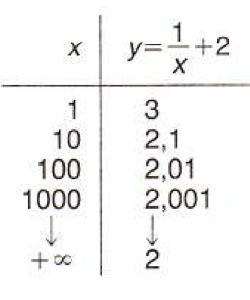 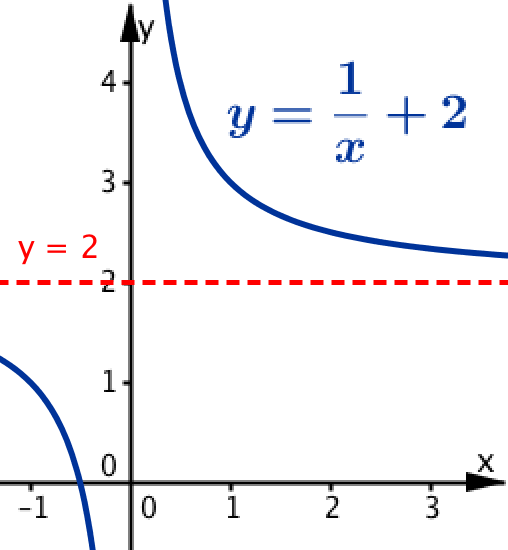 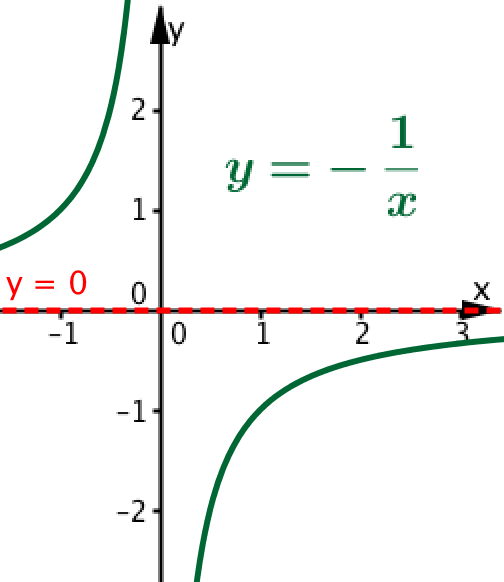 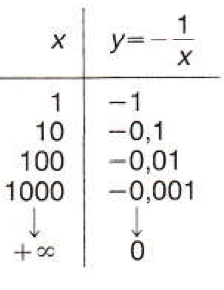 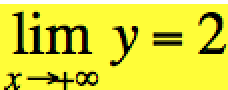 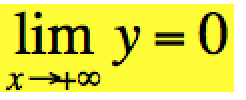 Le due funzioni mostrano un andamento analogo:
se sostituisco a x numeri positivi sempre più grandi,  
trovo al posto di y numeri sempre più vicini a un numero.
Il simbolo che riassume tutta la frase
Il limite di y per x che tende a più infinito è uguale al numero L
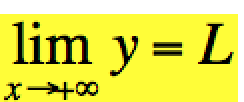 14
Daniela Valenti, 2021
Asintoto orizzontale
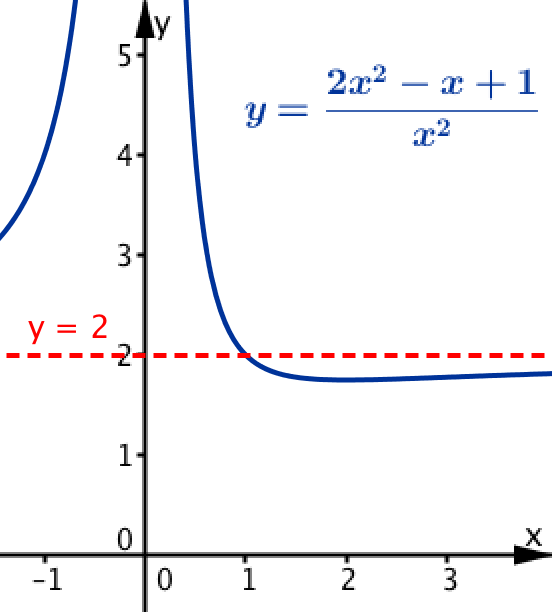 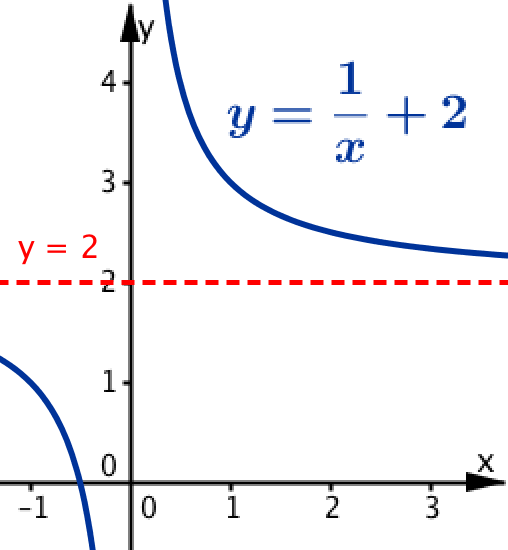 Asintoto orizzontale
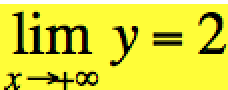 Se sostituisco a x numeri positivi sempre più grandi:
ottengo al posto di y numeri sempre più vicini a 2;
disegno un arco di curva sempre più vicino alla retta d’equazione y = 2, che  prende il nome di asintoto orizzontale.
15
Daniela Valenti, 2021
Andamento D
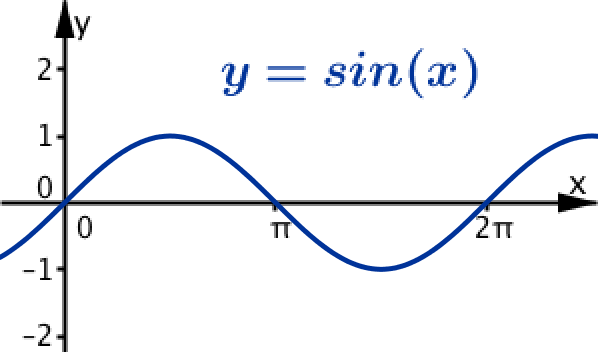 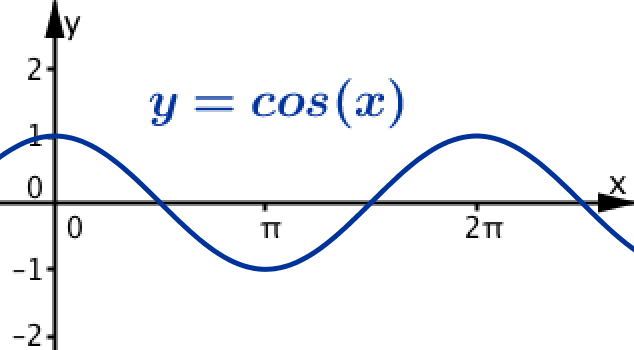 Le due funzioni mostrano un andamento analogo:
se sostituisco a x numeri positivi sempre più grandi,  
trovo al posto di y numeri che oscillano periodicamente fra −1 e 1, senza avvicinarsi a un numero, né diventare positivi sempre più grandi o negativi sempre più piccoli.
In sintesi
Non esiste il limite di y per x che tende a più infinito.
16
Daniela Valenti, 2021
Andamento E
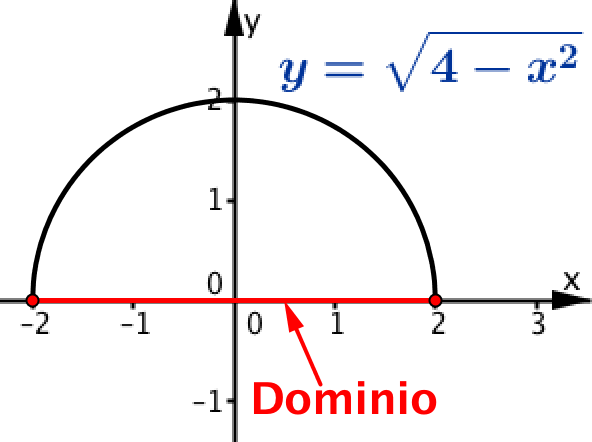 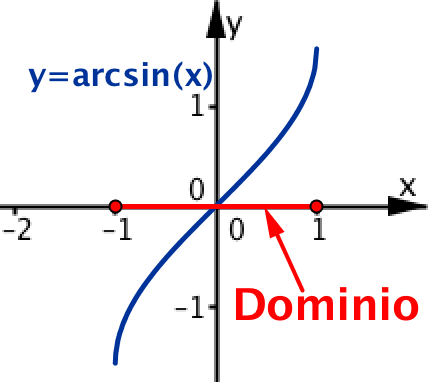 Le due funzioni mostrano un andamento analogo: hanno come dominio D un intervallo limitato, perciò non posso sostituire numeri positivi sempre più grandi a x e ottenere y.
In sintesi
Non posso calcolare il limite di y per x che tende a più infinito.
17
Daniela Valenti, 2021
Attività
Completa la scheda di lavoro per consolidare quello che hai imparato finora.
Daniela Valenti, 2021
18
Che cosa hai trovato
Daniela Valenti, 2021
19
Quesiti 1, 2, 3
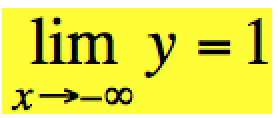 Funzione 1
c. Se sostituisco a x numeri negativi sempre più piccoli,  le corrispondenti y sono numeri sempre più vicini a 1.
Asintoto orizzontale
d’equazione y = 1
Daniela Valenti, 2021
20
Quesiti 1 e 2
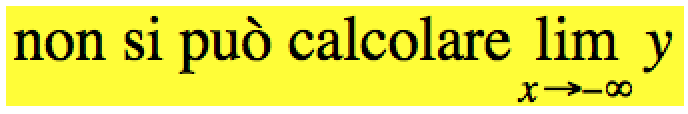 Funzione 2
f. Non posso sostituire a x numeri negativi sempre più piccoli,  perché il dominio non comprende questi numeri.
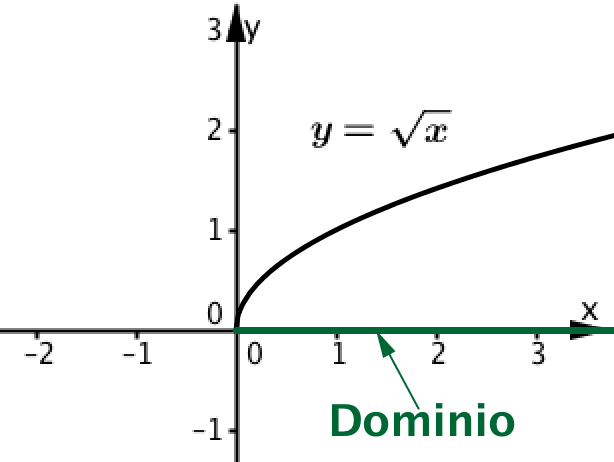 Daniela Valenti, 2021
21
Quesiti 1 e 2
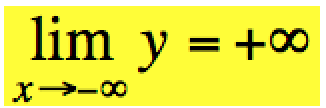 Funzione 3
a. Se sostituisco a x numeri negativi sempre più piccoli,  le corrispondenti y sono numeri positivi sempre più grandi.
Daniela Valenti, 2021
22
Quesiti 1 e 2
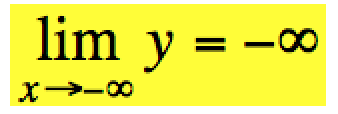 Funzione 4
b. Se sostituisco a x numeri negativi sempre più piccoli, trovo le y che sono sono numeri negativi sempre più piccoli.
Daniela Valenti, 2021
23
Quesiti 1, 2, 3
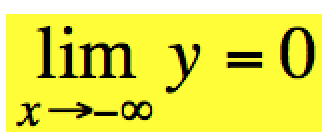 Funzione 5
d. Se sostituisco a x numeri negativi sempre più piccoli,  le corrispondenti y sono numeri sempre più vicini a 0.
Asintoto orizzontale
d’equazione y = 0
Daniela Valenti, 2021
24
Quesiti 1, 2
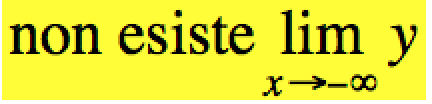 Funzione 6
e. Se sostituisco a x numeri negativi sempre più piccoli,  trovo le y che oscillano fra -1 e 1.
Daniela Valenti, 2021
25
Simboli per l’infinito
Molte funzioni si comportano in modo analogo per x che tende a +∞ e per x che tende a −∞.Ecco i simboli per descrivere queste situazioni illustrati attraverso esempi.
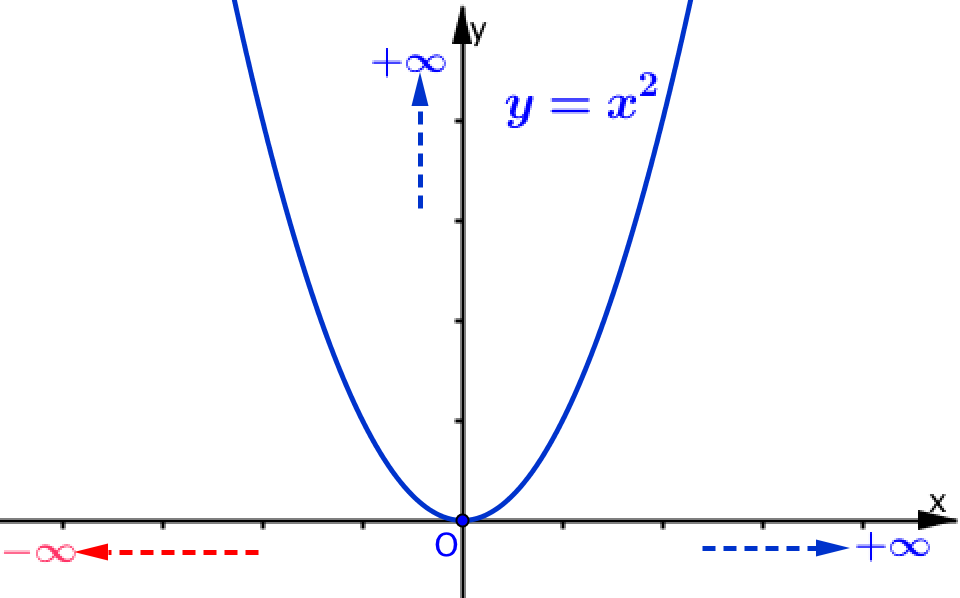 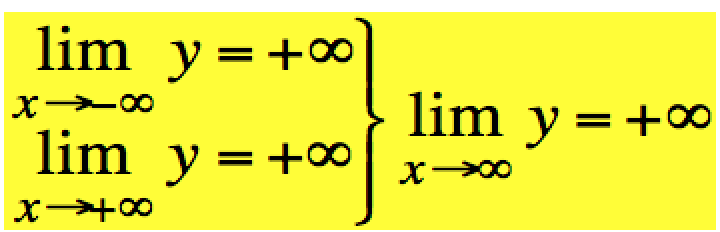 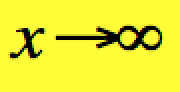 In alcuni testi si trova anche
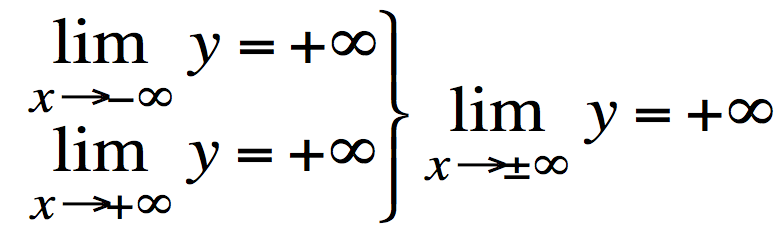 Daniela Valenti, 2021
26
Simboli per l’infinito
Altri esempi.
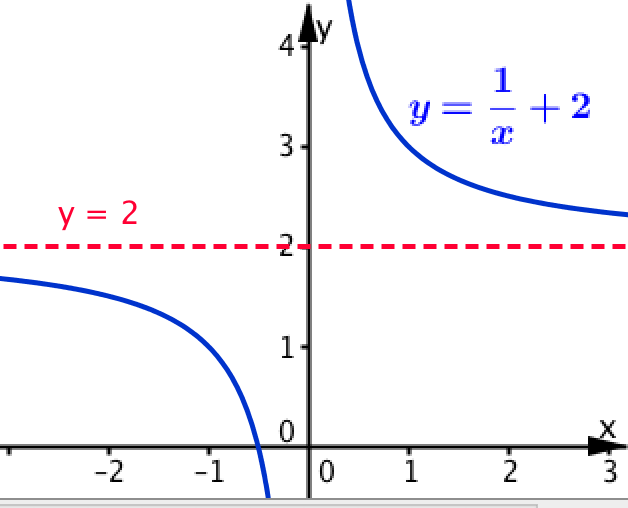 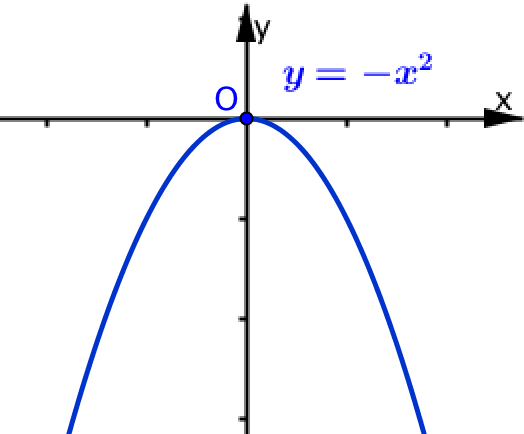 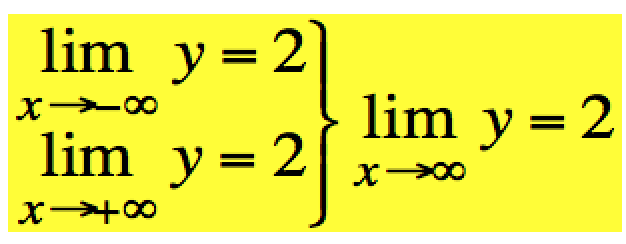 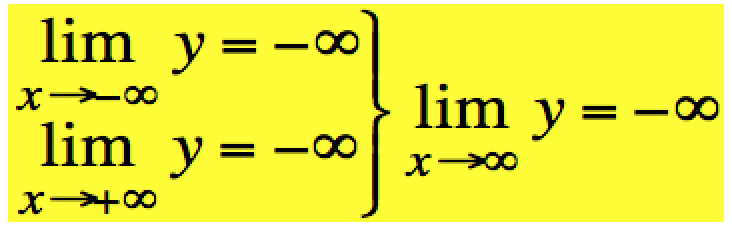 Daniela Valenti, 2021
27
Simboli per l’infinito
Ultimi esempi
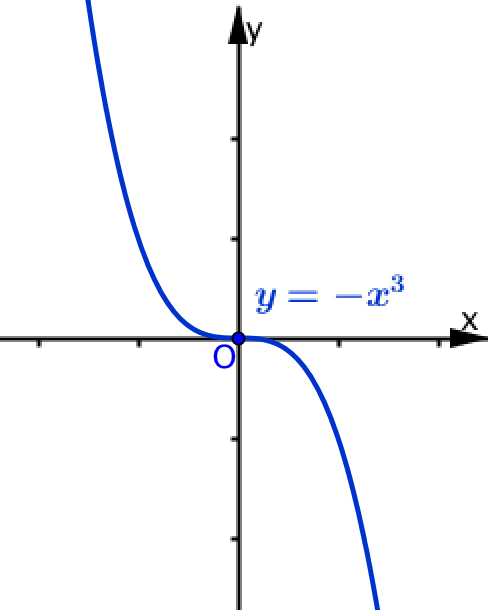 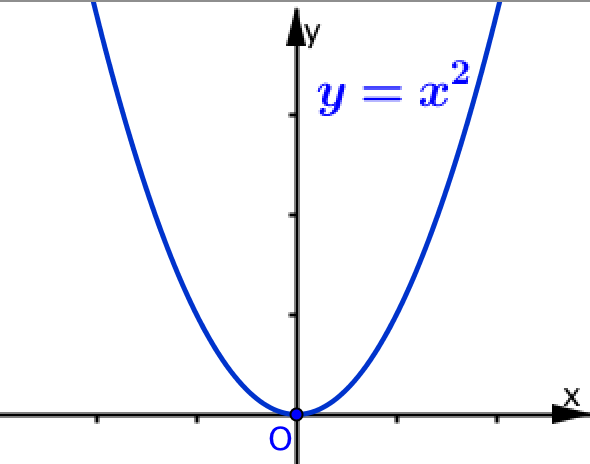 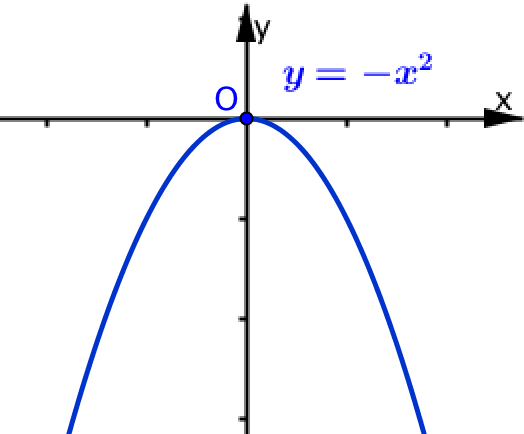 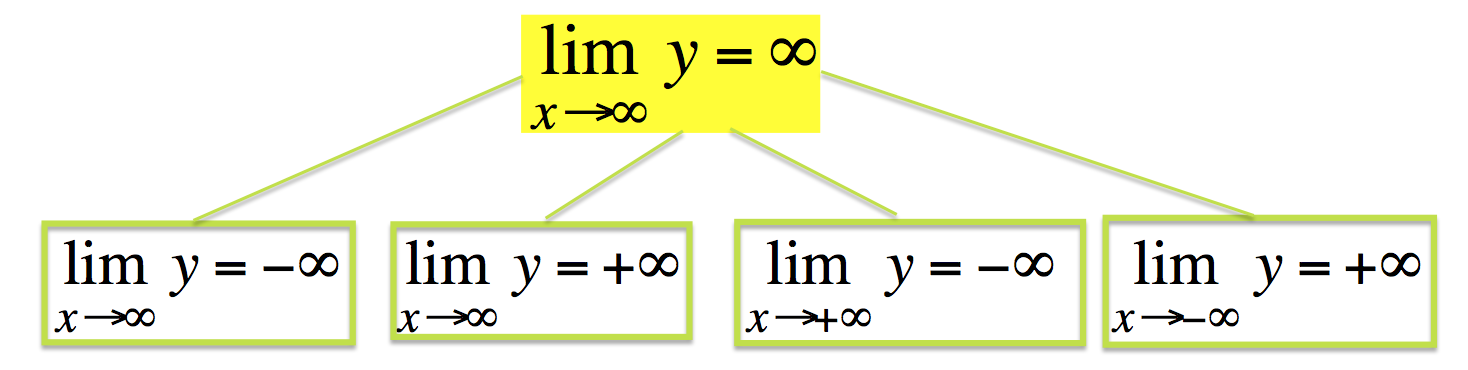 Se sostituisco a x numeri sempre più grandi in valore assoluto, trovo al posto di y numeri sempre più grandi in valore assoluto.
Non interessa sapere se i numeri sono positivi o negativi.
Daniela Valenti, 2021
28
Attenzione agli errori di scrittura
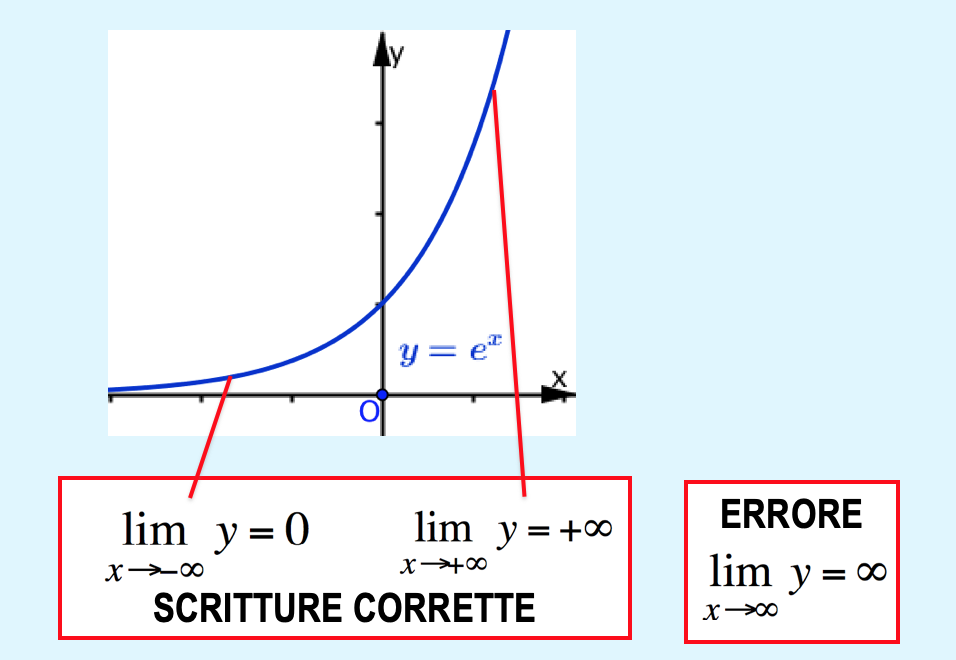 Daniela Valenti, 2021
29
Attenzione agli errori di scrittura
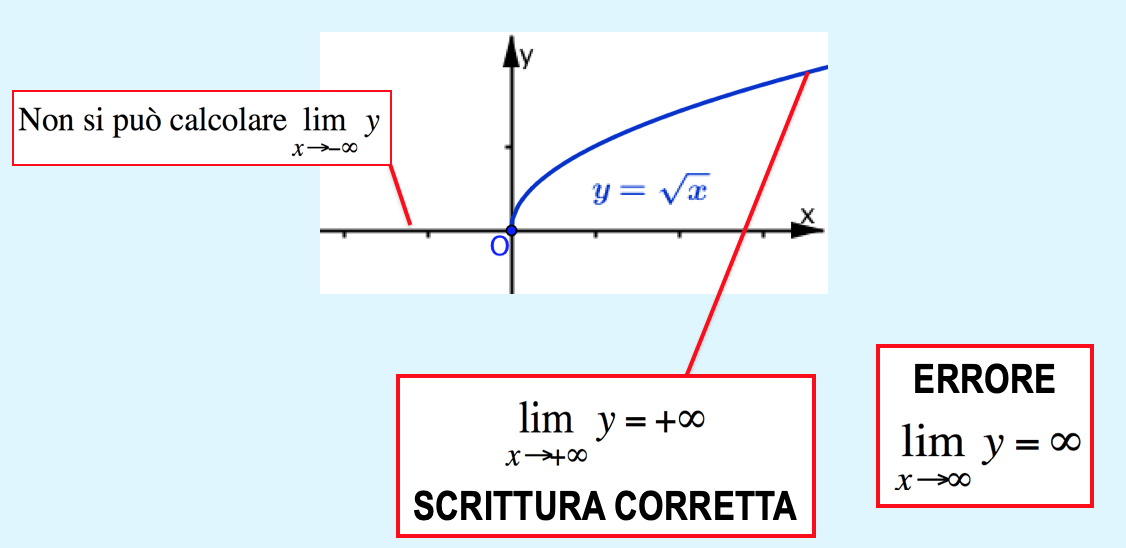 Daniela Valenti, 2021
30